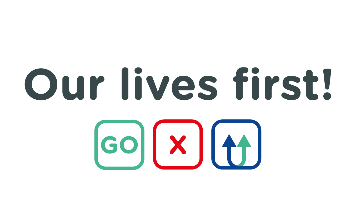 Luz verde segurança
Foi-Me explicado o trabalho a realizar?
Observo qualquer coisa de DIFERENTE ralativamente ao que estava previsto?
2
3
4
1
2
2
Compreendo qual a MINHA contribuição na prevenção de acidentes?
Estou pronto para começar em segurança
Tenho duvidas
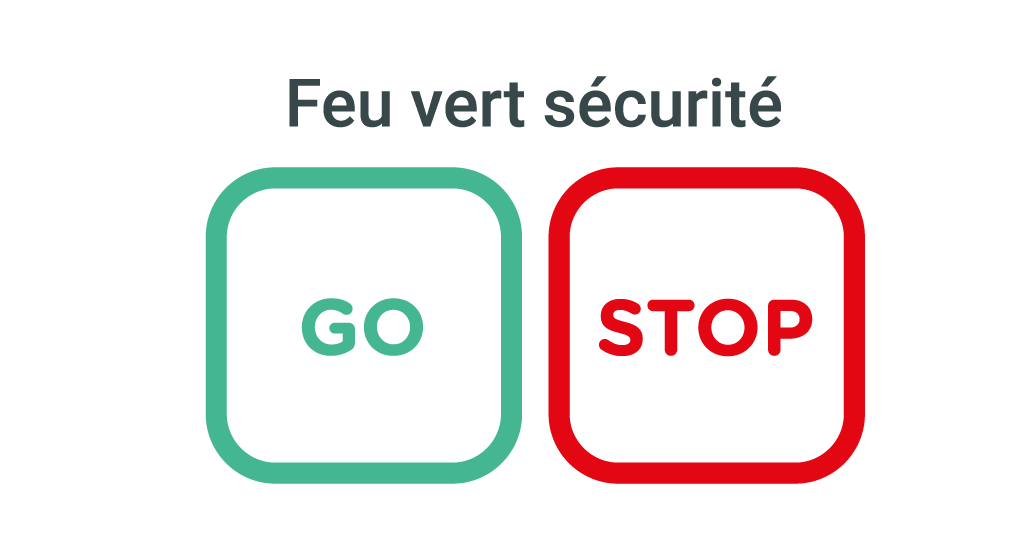 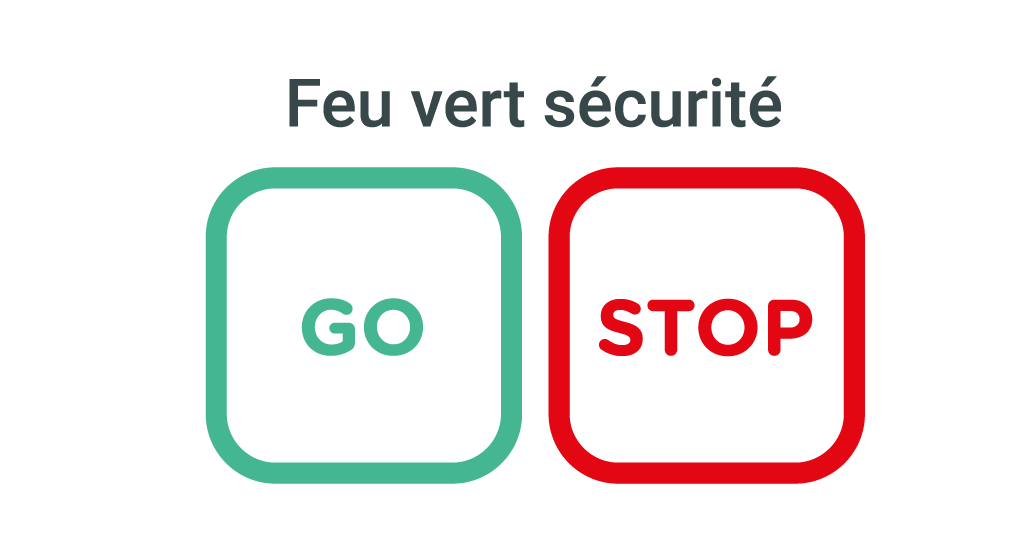 Contacto o meu superior
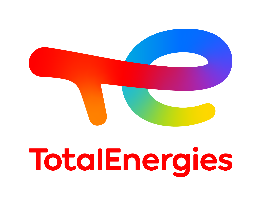 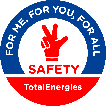